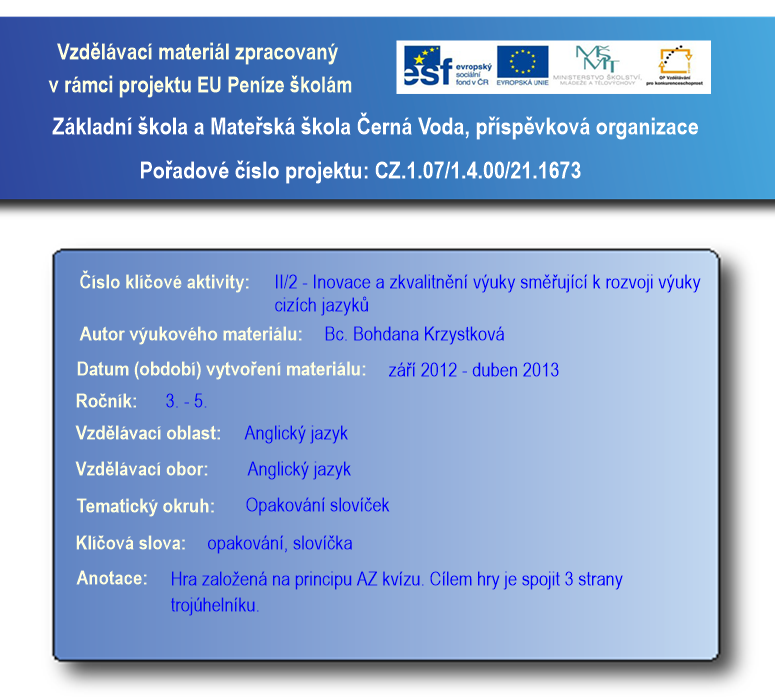 Metodický pokyn
Hra je určená pro dvě družstva nebo dva žáky – červené x modré
Po kliknutí na tlačítko s číslicí se zobrazí otázka, s otázkou se zároveň zobrazí napovídající písmeno správné odpovědi. 
Po kliknutí na tlačítko „odpověď“ se zobrazí správná odpověď. 
Kliknutím na domeček se vrátíte zpět k základnímu trojúhelníku. 
Po návratu zpět se tlačítko automaticky zbarví šedě. 
Při špatné odpovědi necháváme políčko šedé. 
Při správné odpovědi klikneme opět na políčko – jednou nebo dvakrát – podle požadované barvy /jedno kliknutí barva červená, dvě kliknutí barva modrá/
Družstvo si může vybrat i šedé políčko - při výběru šedého políčka zadává vyučující náhradní otázku. 

Cílem hry je spojit 3 strany trojúhelníku.
1
1
1
1
2
2
2
3
3
3
2
3
4
5
5
5
4
4
4
5
6
6
6
6
9
9
7
7
7
7
8
8
8
8
9
9
10
10
10
10
11
11
11
11
12
12
12
12
13
13
13
14
14
14
14
15
13
15
15
15
17
17
19
19
20
18
17
18
20
19
21
16
16
16
17
18
19
20
16
18
20
21
21
21
25
25
22
25
26
26
26
28
28
22
22
22
23
23
23
24
24
24
25
26
27
28
28
23
27
27
24
27
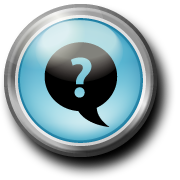 L
1
učit se
learn
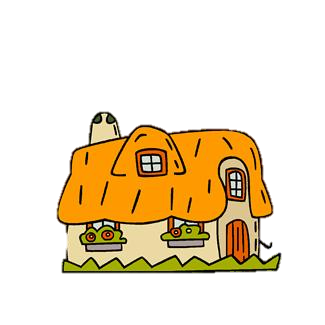 Měřím čas
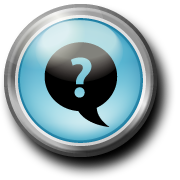 W
2
Kdo?
Who?
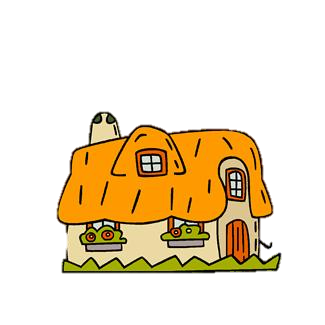 Měřím čas
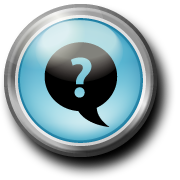 F
3
farmář
farmer
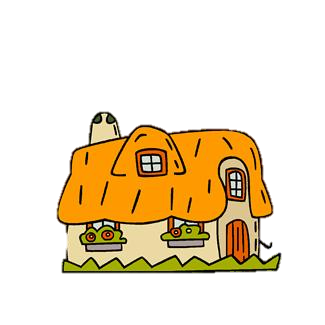 Měřím čas
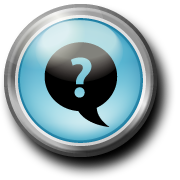 H
4
jeho
his
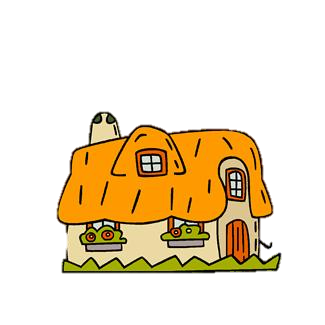 Měřím čas
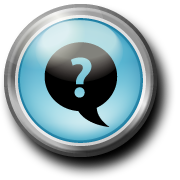 B
5
pláž
beach
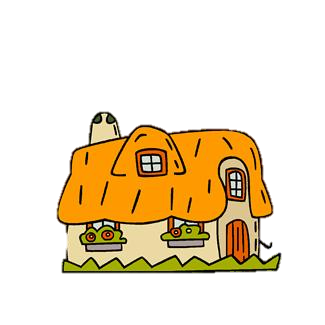 Měřím čas
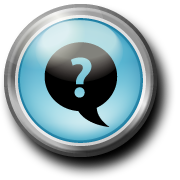 R
6
opravdu
really
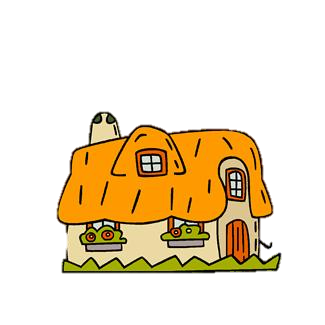 Měřím čas
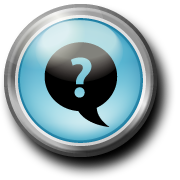 RC
7
dálkové ovládání
remote control
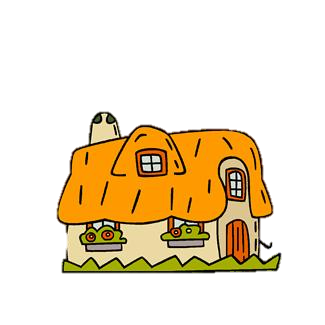 Měřím čas
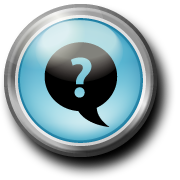 H
8
Jak?
How?
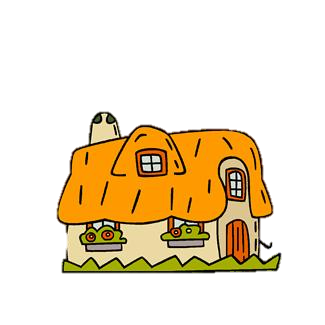 Měřím čas
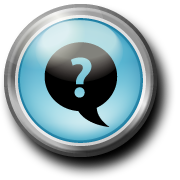 F
9
rychlý
fast
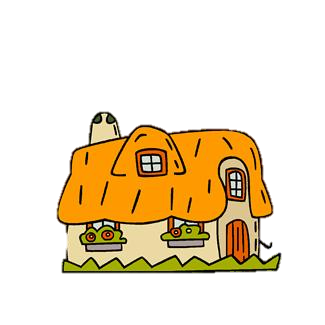 Měřím čas
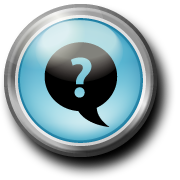 S
10
vidět
see
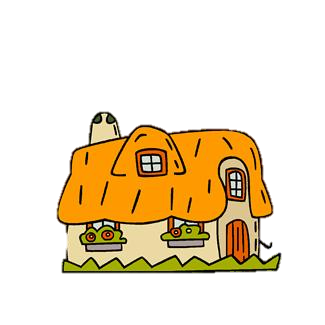 Měřím čas
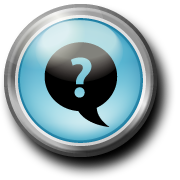 A
11
vzduch
air
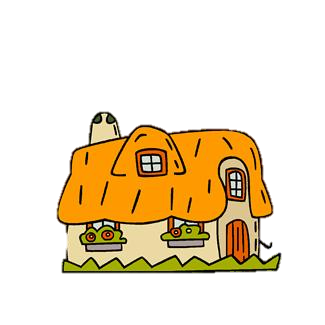 Měřím čas
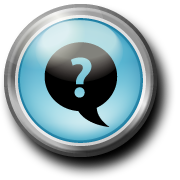 ED
12
každý den
every day
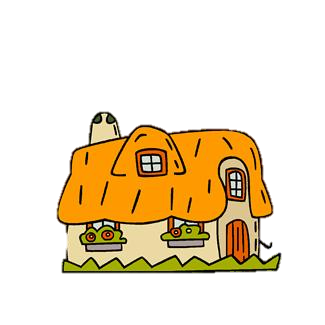 Měřím čas
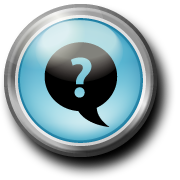 F
13
oblíbený
favourite
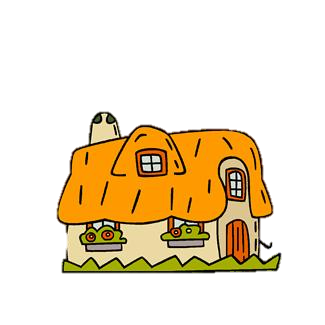 Měřím čas
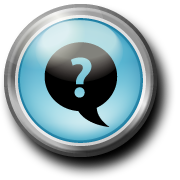 D
14
špinavý
dirty
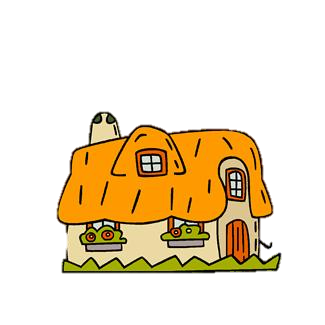 Měřím čas
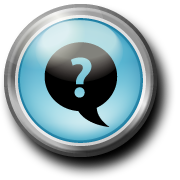 W
15
Který?
Which?
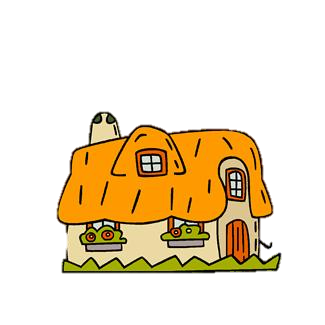 Měřím čas
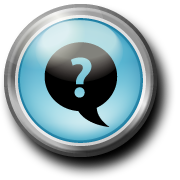 S
16
někdy
sometimes
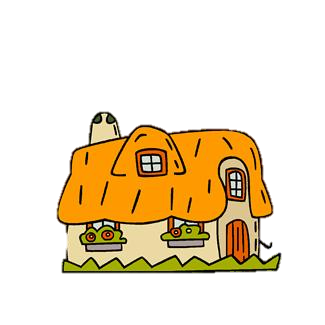 Měřím čas
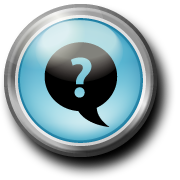 S
17
sůl
salt
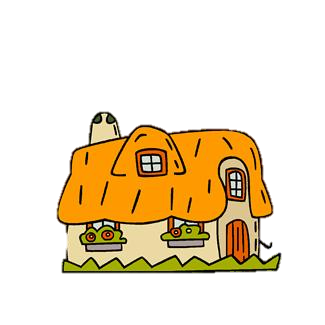 Měřím čas
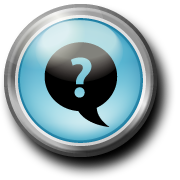 K
18
vědět
know
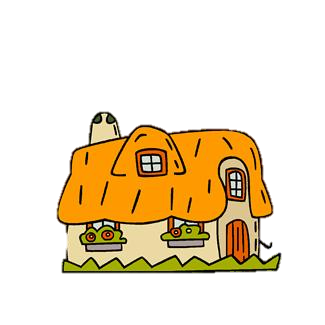 Měřím čas
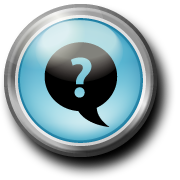 S
19
stříbrný
silver
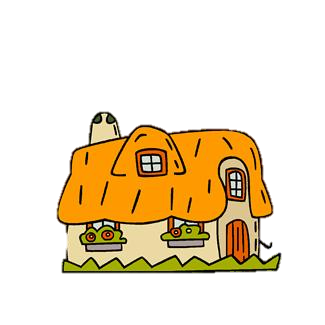 Měřím čas
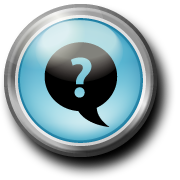 P
20
talíř
plate
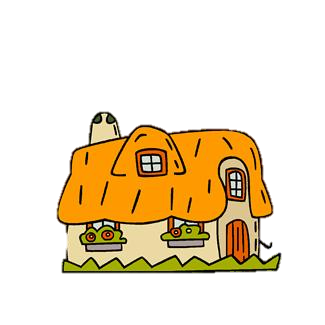 Měřím čas
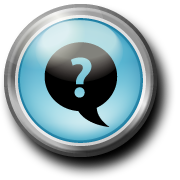 PO
21
vzít na sebe, obléknout
put on
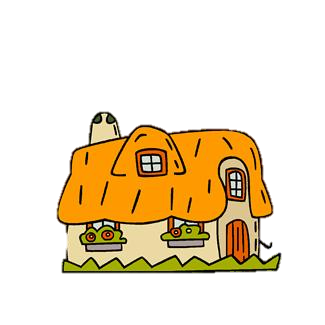 Měřím čas
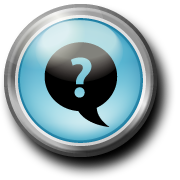 H
22
dům
house
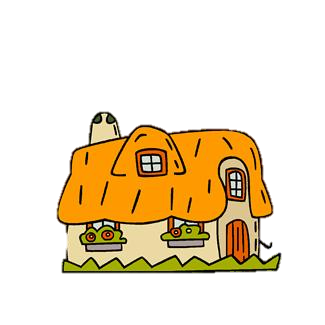 Měřím čas
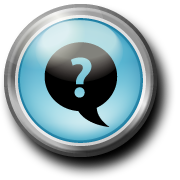 PC
23
PSČ
post code
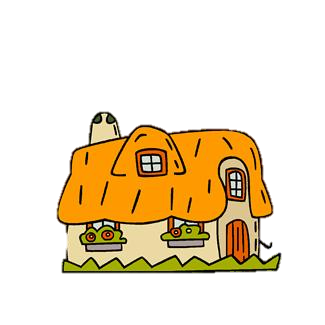 Měřím čas
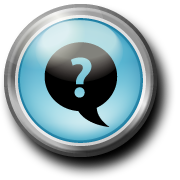 S
24
ulice
street
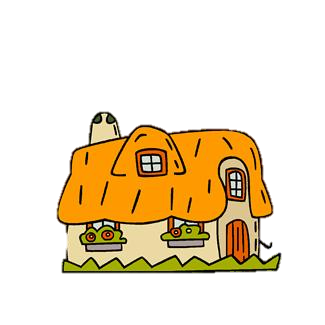 Měřím čas
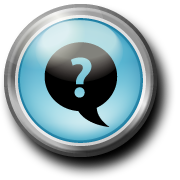 DD
25
dvoupatrový autobus
double-decker
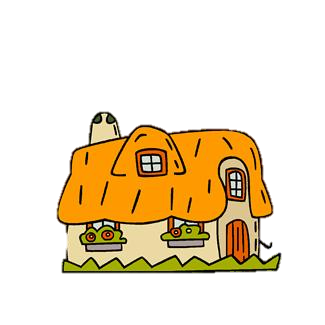 Měřím čas
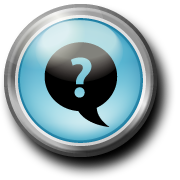 B
26
kolo
bike
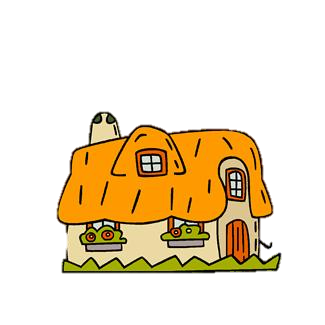 Měřím čas
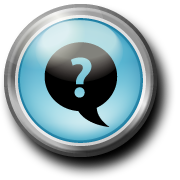 T
27
tramvaj
tram
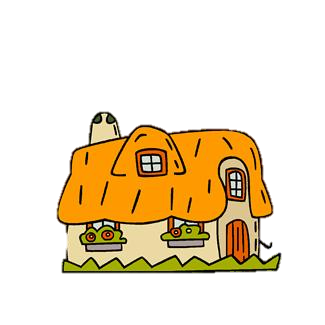 Měřím čas
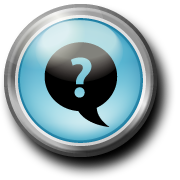 N
28
teď, nyní
now
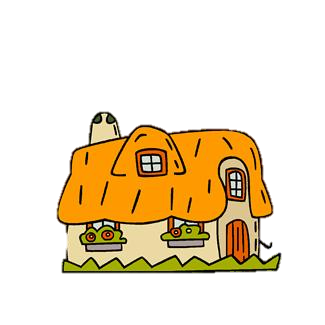 Měřím čas
Použité zdroje:

Všechny obrázky čerpány :  http://office.Microsoft.Com